Омский государственный университет  им. Ф.М.ДостоевскогоКафедра неорганической химии
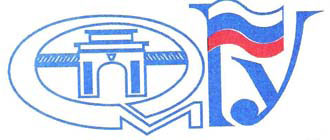 СИНТЕЗ КОМПЛЕКСНЫХ СОЕДИНЕНИЙ ИОНОВ КАЛЬЦИЯ(II) С АМИНОКИСЛОТАМИ
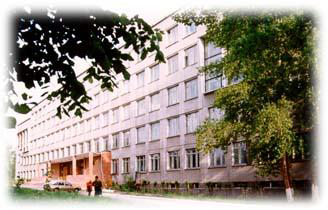 Магистр: 
Беспалов Д.В.
Научный руководитель:
Голованова О.А.
1
Введение
Цель: 
Синтез комплексов ионов кальция с рядом АК и установление их строения.
Методы :
Методика синтеза комплексов для мольных соотношений Са2+ - АК 2:1 и 1:2
Метод ИК-Фурье-спектроскопии для качественного определение состава полученных соединений
2
Методика синтеза
Таблица 2. Результаты синтеза комплексов Са2+ с АК
Таблица 1. Данные для синтеза по методике
3
Результаты ИК спектроскопии комплексов Ca2+ с аминокислотами
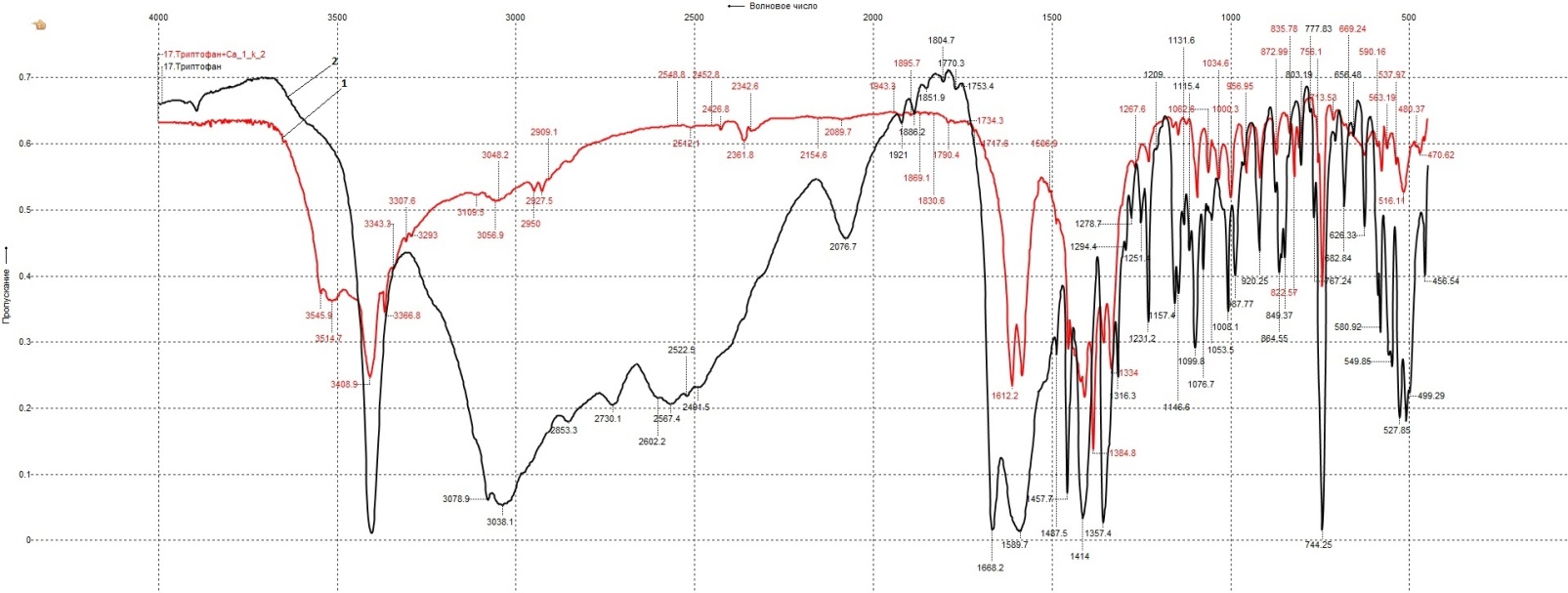 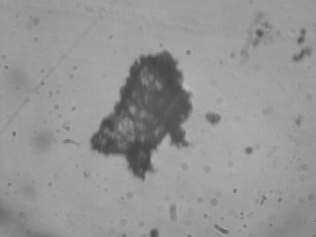 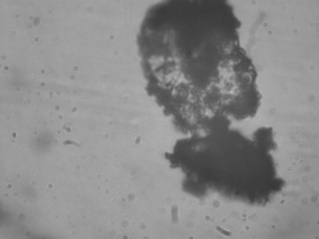 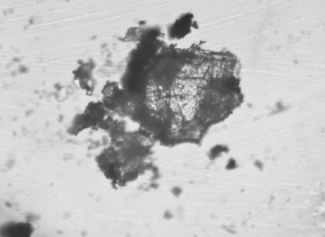 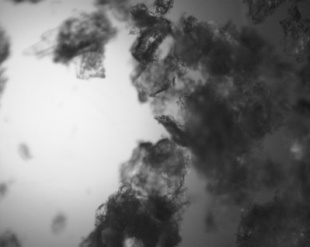 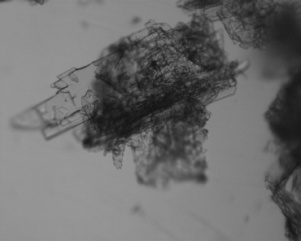 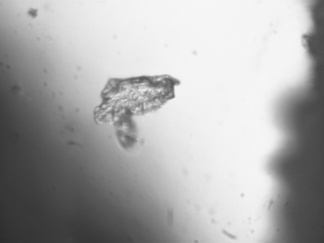 4
Выводы
Осуществлен синтез соединений по типу “Ca2+- АК” в мольном соотношении 2:1 и 1:2.
На основе анализа ИК - спектров, полученные соединения были разделены на 4 условные группы: 
В группах 1 и 2 доказано образования комплексных соединений по типу “Ca2+- АК”. Предполагается наличие ковалентной связи, образованной по донорно-акцепторному механизму с неподелённой электронной парой атома азота аминогруппы аминокислот и Ca2+, и Ca2+ с COO- группой аминокислот. 
В группе 3 невозможно достоверно определить наличие комплексного соединения, используя только представленные методики. 
В группе 4 комплексные соединение не были получены.
5